Audit Committee Refresher training 05/02/25
Training aims
Our aims:
Enhance Committee Member's knowledge and understanding of role
Identify where we can support you further.

Your aims?
[Speaker Notes: My aims set out above.
Consider what your aims are.]
Guidance for Audit Members
Audit committees: practical guidance for local authorities and police (CIPFA 2022 edition).  Includes:
[Speaker Notes: Position statement – separate document setting out CIPFA’s expectations.  By adopting will ensure that audit committee is effective and statutory responsibilities (governance, internal controls, financial management and reporting and internal audit) are met.
Knowledge and skills framework covers core and specialist skills.  Previously considered by Committee in a workshop on 22/08/23 as well as the self assessment.  Will look to review and update these shortly.
Will provide copies of these to be added to the Members Intranet as well as these training slides.]
Purpose of the Audit Committee
“Audit committees are a key component of an authority’s governance framework. Their purpose is to provide an independent and high-level focus on the adequacy of governance, risk and control arrangements. The committee’s role in ensuring that there is sufficient assurance over governance, risk and control gives greater confidence to all those charged with governance that those arrangements are effective.”
[Speaker Notes: Above taken from the Position Statement, highlighted key words.  Previously referred to this in slide 3 earlier.]
Core functions of an Audit Committee
[Speaker Notes: Above set out by CIPFA in position statement, more detail provided in CIPFA publication]
Audit Committee skills
Independent thinkers 
Ability to challenge constructively 
Curiosity 
Wide knowledge of Council’s strategy and operations 
Supportive of improvement
Awareness of financial matters
A focus on the wider environment and context- influences from outside
Keen to learn and develop understanding.
Core functions of an Audit Committee
In practice this means seeking assurance on:
Governance 
Risk Management 
Internal Control
Independent Assurance
Internal Audit
External Audit
External agencies

Management Assurance
Receive management reports and explanations
[Speaker Notes: Apply previous slide to detail HC arrangements]
Assurances you will receive
Assurances you will receive
[Speaker Notes: S95 officer assurance attached as a separate document to the EA report to those charged with governance.]
An effective Audit Committee supports
• Awareness of internal control 
• Prompt implementation of audit recommendations 
• Greater emphasis on audit and risk matters
• Objective and fair financial reporting 
• Process of independent and objective review 
• Good corporate governance.
The influential Audit Committee
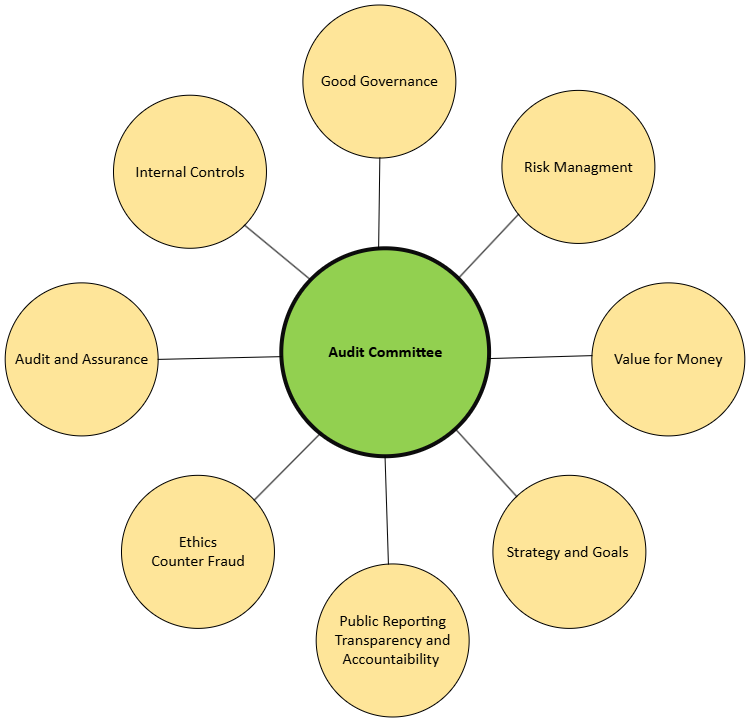 [Speaker Notes: This has been replicated from the CIPFA guidance – Audit Committee at the centre of everything.  Appendix F in publication has a tool that can be used to measure the impact and effectiveness of the Committee.]
Role of Audit Committee – reflections
How effective is the Committee in fulfilling its role?

What does the Committee do well?

What could be improved upon?

Are there any difficulties or challenges?

Next steps?
[Speaker Notes: What potential solutions are there to address any issues?
What support do they need from us?]
For further information contact:

Donna.Sutherland@highland.gov.uk
Jason.Thurlbeck@highland.gov.uk